HSB- Harmful Sexual Behaviour
Janet Mulvihill
Sexual abuse can be difficult to think about and talk about- it will affect us all in different ways, at different times.  
A high number of people experience child sexual abuse and that many of them have never told anyone about it.  
Assume that there will be people in this who have either experienced sexual abuse themselves, or who have a family member or friend who has been sexually abused

It is therefore important that we…
Be aware of the feelings and experiences of others
Be kind to ourselves (personally and professionally)
Respect each other’s learning journey
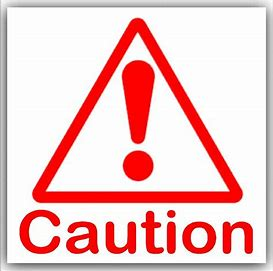 [Speaker Notes: This slide is one we use for any presentation and although we are not going into any real specific case details today, I have left this in as I think it is important to remember this point at all times when you are dealing with any situations of harmful sexual behaviours. This may be in regard to yourselves, your staff, parents, and all the children involved, and the most important thing to remember is it can impact differently and at different times. Some people can deal well with very difficult incidents, where others may be really significantly impacted by what may be seen as lower level incidents.]
Everyone’s Invited
3
[Speaker Notes: Quotes taken from Everyone’s invited

Set up due to founders initial online posting about Rape culture and concerns about the prevalence of this communities and in educational facilities in particular.

As of 26th July 2021 there were 51,060 testimonials 

Welcome - Everyone's Invited (everyonesinvited.uk) Not sure if you have been on this site but I would recommend doing so. It really is an eye opener. 
As well as the testimonies there is a list of schools and colleges where incidents that have led to testimonies have occurred. From Primary schools to Colleges and if you think that the school you work at or the school in your local area would not be on the list, I would say think again as the likelihood is that it will. I want to add that this is not about naming and shaming schools and colleges, it is about demonstrating that this is such a widespread issue and from reading many of the testimonies something that has not only been under the radar for a long time but has left those who have shared their experiences with traumatic memories and emotional problems in their adult lives.]
Ofsted was asked by the government to carry out a rapid review of sexual abuse in schools and colleges. 

Review of sexual abuse in schools and colleges - GOV.UK (www.gov.uk)

Published July 2021
[Speaker Notes: See next slide]
Definition of Harmful Sexual Behaviour
“Sexual behaviours expressed by children and young people under the age of 18 years old that are developmentally inappropriate, may be harmful towards self or others, or be abusive towards another child, young person or adult.” (Hackett, 2014)

“ The most important thing about terminology is that accurate descriptions of the physical acts committed are used, rather than any euphemistic or jargon-ridden phrases” Hackett, 2014

One third of all sexual offences against children and young people are committed by other children and young people (NSPCC, 2016)
[Speaker Notes: think about normal sexuality and how it is expressed as well as components of sexual desire and what excites each person is very individual but influenced by fantasy, experience etc.

We need to have a clear understanding of what is developmentally appropriate. i.e for the age and stage of the young person we are talking about.

Another important point to draw out from the definition is about harm to self, so if we have a young person looking at indecent images of children being abused by adults, we know this is illegal but we must also understand the harm this causes the viewer. We can also consider a young person who may be excessively masturbating, if this is causing either physical harm or impacting on their daily life and interactions then we should be thinking about this in terms of harm to self.

Also highlight the importance of language and how unhelpful ‘jargon’ and generalised terms such as ‘innappropriate sexual behaviour’ or touching ‘in a sexual way’. Need to be absolutely clear what we are talking about.]
A note on language…
6
[Speaker Notes: will not be referring to ‘victim’ or ‘perpetrator’ but will instead be moving to language which best describes the problem without labelling those who are involved

When we are referring to children we can replace ‘person’ with ‘child’]
Child First
“Research highlights the damaging effects of stigmatising young people as ‘mini adult sex offenders’, which may even increase the likelihood of reoffending”

Centre of Expertise in Child Sexual Abuse (CSA Centre)
[Speaker Notes: 17 year old applying to YMCA was initially turned down as police check showed incident concerning indecent images of children.

At age 12he  had sent a pic of penis to girlfriend, which was reported and investigated as her parent had seen.

Luckily they contacted us to check on context.

Impact of court order and registration as sex offender very damaging for children as can impact on ability to socialise and build relationships with peers for may years (registration usually 5 years)]
Barriers and Challenges
[Speaker Notes: A busy slide to summarise all the different obstacles, barriers and challenges.]
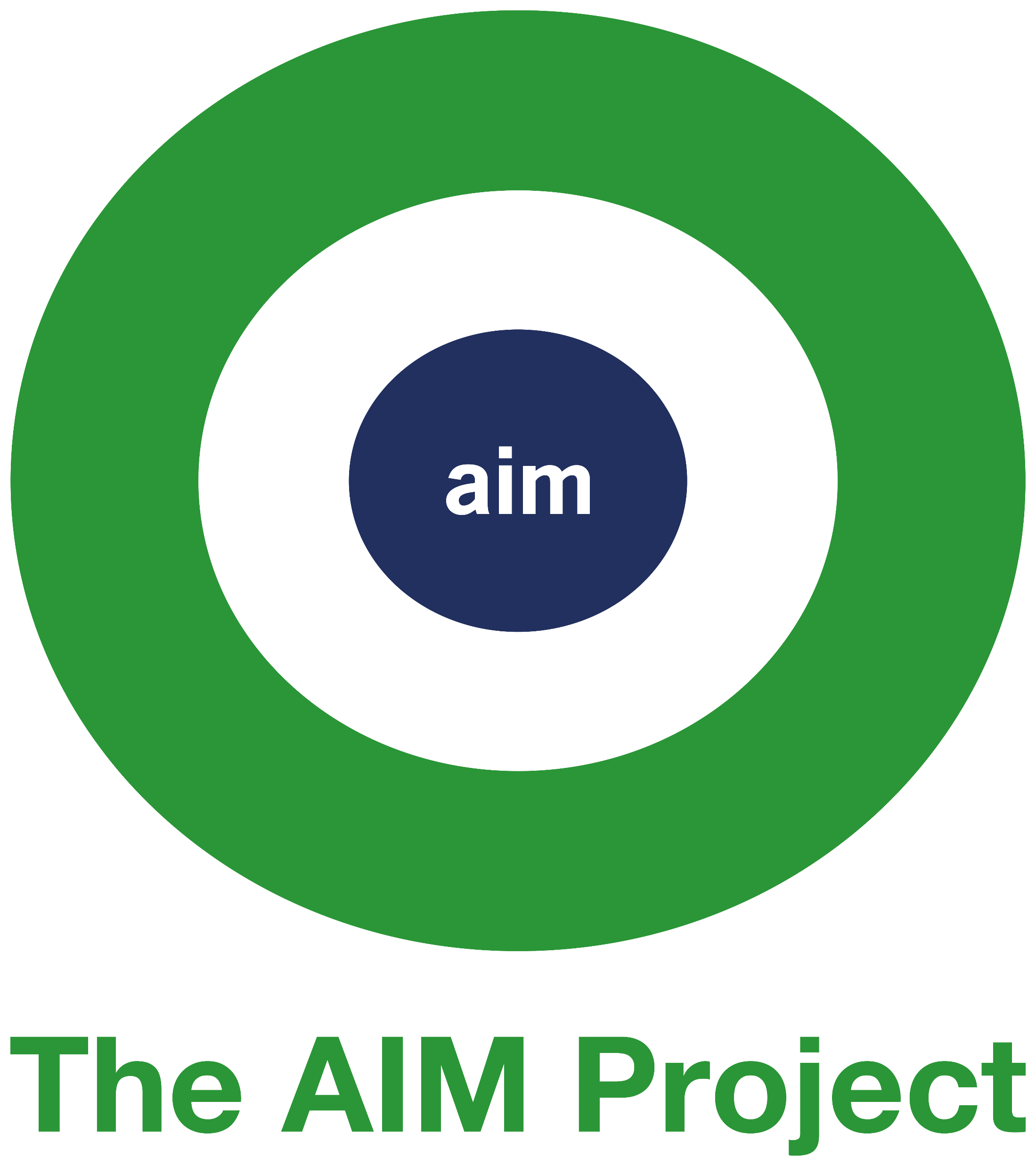 Continuum of behaviour (Hackett, 2010)
© The AIM Project 2021
[Speaker Notes: What we do know is that there is a continuum of behaviours

To work with HSB appropriately we need to identify it appropriately

Get participants to think about healthy sexuality and development, important to know this to know when something is no longer developmentally healthy/normal

We are all sexual beings from birth and develop sexually, babies self soothing comforting

NORMAL – what is normal for a 5 year old little boy? (touching penis)

What would cause this to be inappropriate? (demonstrating masturbation)

NORMAL – 14 year old boy (masturbation)

What would cause this to be inappropriate? ( having to leave lessons to go to toilet regularly to masturbate, doing it so others could see)

Inappropriate i.e sexting can be socially acceptable but is concerning, and can develop into problematic i.e sharing]
Continuum of Response
[Speaker Notes: Janet

Not just a continuum of behaviour but also of response.

Once identified we can then follow the appropriate intervention pathway

Specialist – us
Secondary – 
Primary – sex ed schools]
Physical health, Fitness, Hygiene
Status, knowledge, reputation, confidence
Thrill/ excitement Play, Creativity, Learning new skills, Fulfilment
Sexual satisfaction, Confidence with sexuality
Self directedness, Life skills, Autonomy, Self control, Self actualisation, Empowerment
Charitable acts, Generosity, Conforming to societal rules/norms, respect for others, spirituality
Emotional well being, self esteem/ respect,
Intimacy, relationships (family, peers, community, romantic)
[Speaker Notes: we all have needs and we all behave in ways to meet our needs either positively or negatively

Start from achieving and go clockwise

 having a drink -positive but example how it could become negative and no longer meet the same needs


WHAT WOULD HAPPEN IF YOU COULD NOT DO THAT ACTIVITY ANYMORE? i.e replace running with swimming- doesn’t meet all those needs

DON’T ASUME NEED THAT IS BEING MET]
Abuse Histories
High levels of ACE’s abuse and trauma
Replication of own abuse
Not all YP who have been sexually abused will go on to sexually harm others
[Speaker Notes: ACEs adverse childhood experiences
Hackett (2013) 2/3rds experience at least one form of abuse or trauma physical emotional sexual severe neglect parental rejection family breakdown and conflict, DV and parental substance abuse

Vizard (2007) – 92% experienced some form of abuse

Creeden (2013) – persistent exposure to trauma and stresses impacts on neurobiology which can lead to development damage.
Those with greatest level of concern are those who have experienced sig levels of abuse neglect or DV

Veneziano (2000) – element of replication of own sexual abuse
Males abused under 5 twice as likely to select victims under 5 years
Those abused by males twice as likely to abuse males
Correlation between victimisation experience and abusive behaviour 

Conclude – not all YP who engage in HSB have been sexually abused  and even if have its not necessarily the signifcant factor that has led to their offending]
The development of harmful sexual behaviours
The majority of young people who have sexually harmed others have been exposed to some form of trauma or abuse
13
[Speaker Notes: Trainer note - The purpose of this slide is to identify that when we are thinking about the child’s family we need to think about what factors may have contributed to the development of the harmful behaviour.]
What areas does an ELSA help with?
Loss and bereavement
Emotional Literacy
Self-esteem
Social Skills
Friendship issues
Relationships
Managing strong feelings
Anxiety and worries
Bullying
Conflict
Emotional Regulation
Growth Mindset
Social and therapeutic stories
Problem solving
[Speaker Notes: When I was asked to talk to you today, I decided to have a look at what you all do with young people already, and I was struck by how this list that came up when I googled ELSA, contains exactly the areas we would be suggesting we focus on to help manage change.]
The importance of a trusted adult
15
Someone the child can talk to – they are likely to be feeling a range of potentially overwhelming emotion
Calming or ‘regulating’ activities 
Support to understand more about consent and healthy relationships*
Sharing messages about safe touch, secrets and the importance of speaking up when they feel worried*
Support to talk to find other ways to meet their needs and develop their strengths 

* These things should NEVER be done in isolation. It is not the child’s responsibility to keep themselves safe
[Speaker Notes: Last point is something I personally believe is very important. We need to keep our children safe and this is something I worry about within the family home.
Parents are responsible for safeguarding their children, but I do not know how many times I have heard that children who are displaying harmful sexual behaviours or who are vulnerable to exploitation are left in their rooms with all number of phones, Ipads. laptops and gaming systems with no restrictions or checks being carried out. if they had a child who was a fire setter they would not allow them to go into their bedroom with a box of matches,]
Supporting the child who has harmed
Think about whether the child is safe themselves – you may ask;
I’ve noticed you doing X, some people have different words for this, I wonder what you call it?
I’ve noticed you doing X, I am interested in whether you have seen this somewhere?
I noticed you doing X, tell me about that…
I have noticed you doing X, I am interested to know if you have heard about this anywhere?
16
[Speaker Notes: Inquisitive conversation,

Sometimes especially with younger ones it can be helpful to play a little dumb i.e  “I heard you use this word/phrase I don’t know what that means can you tell me?)

Nothing to make them feel good than to be telling an adult or teacher something they do not know, this is good to get an understanding if the child is using words/phrases in context and understand themselves but also encourages further conversations to try and elicit where they have heard, seen or experienced themselves]
Supporting the child who has harmed
Give clear messages that what has happened is not ok 
Be clear in your language – “We were told that you put her hand up Sameera’s skirt and put your fingers inside her vagina”. 
Be clear that this is not ok – “this is not Ok”
Be clear what action you will be taking – “we will need to speak to your mum about what has happened. I am going to ring her now. Is there anything you would like me to know before I do?”
17
[Speaker Notes: Read through of slide]
Actual age
Emotional age
Street age
Physical age
[Speaker Notes: -CAN BE USED IN ALL CASES WE AND OTHER PROFESSIONALS WORK, and not just for HSB

Can be informative at where to pitch work, understand the behaviours better, i.e do we have a child who has developed very early physically, had an early puberty, but is chronologicaly and emmotionally much younger. 

Parents? 14 year old parenting 14 year old!]
Conversations about their behaviour
Thinking about their ability to take control of their sexual behaviour

“On a scale of 0 to 10, where 10  means you have full control over your not ok touching behaviour and 0 means you have no control over your not ok touching behaviour where are you on this scale today?”  

“Where would your (any concerned person’s name) put you on the scale?”
10
1
[Speaker Notes: Conversations about their Behaviour.
 
Simple read through of slide.]
Practical considerations
20
[Speaker Notes: Adapted from guidance-for-education-settings-on-peer-sexual-abuse-exploitation-and-harmful-sexual-behaviour.pdf (gov.wales)

i.e. somewhere accessible for staff to monitor and near the door as the child may need to exit at short notice]
Key principles
21
Appropriate, proportionate responses will decrease the risk of future offending
Physical touch is a developmental necessity
Sexual development is a fundamental aspect of human nature: part of growing up and developed through social interaction, communication, physical contact, play and understanding social rules
Key principles
A holistic assessment with a multi-disciplinary approach will be useful
Consistent messages across all of a child’s ‘worlds’ will be important – especially for under 10’s, or those with cognitive difficulties
It is important to work with the whole system to facilitate change and manage risk
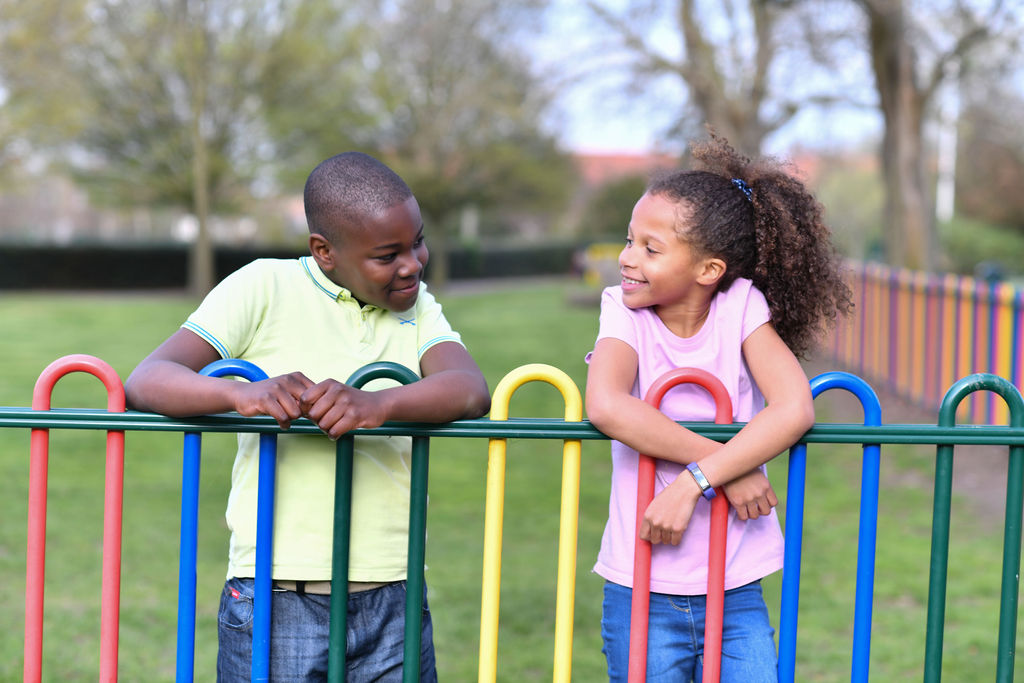 22
Interventions
Safety Planning
Body Parts and sex education
Healthy relationships 
Consent and the law
Pornography
Social Skills development
Safety Planning
What are the specific concerns?
Who is at risk ?
How imminent is the risk?
In what context?
How will you manage it?
Sex and the Law
Age of consent
Legal vs illegal behaviours
Online behaviour
Pornography
Impact
Brain development
Sex education
Real life vs porn life
Healthy relationships
Consent
[Speaker Notes: EASILY AVAILABLE 

Brain development – impacted on by early exposure to porn

30% of all internet traffic is porn related (Anthony, 2012)
In 2017 the worlds biggest porn site ‘Pornhub’ reported
24.7 billion searches. (Million seconds 11 days, billion seconds approx. 32 years)
81 million viewers everyday
Pornhub is the 23rd most popular website in the world 
75% of traffic is from a mobile device
 
More than 56% of boys have seen online porn
More than 40% of girls have seen online porn
Exposure can be intentional or accidental
(Martellozzo et al, 2016) age 11-16
More than 90% of boys have seen online porn
More than 60% of girls have seen online porn
Exposure can be intentional or accidental]
Social Skills Development
Problem solving
Empathy
Engagement in positive relationships
Consent
How do you know risk has reduced?
No further behaviours/concerns
Engagement in work
Positive change in beliefs and attitudes
Putting into practice the work we have covered
[Speaker Notes: Be clear by what we mean re: engagement

Positive change in beliefs and attitudes – Andrew Tate! 

Not just about stopping behaviour]
If you have concerns…
Record as much information as possible 
Be mindful of language
Give accurate descriptions

Follow safeguarding procedures
Phone the MASH professional helpline  for advice 0345 606 1499
Seek advice or case consultation from Suffolk HSB Service Harmful Sexual Behaviour (HSB) - Suffolk Youth Justice Service
Make a safeguarding referral to MASH
[Speaker Notes: Consultations consultations consultations. Support for you using skills already in place, relationships already formed, trauma informed practice works best when positive relationships have been formed

If concerns are at those upper levels of the continuum we will often get referrals directly from police and likely will need a full AIM3 assessment (explain that this is strengths based assessment tool) work delivered by hsb trained practitioners. Majority of concerns fall on lower levels and we can support with advice and guidance and resources.]
Suffolk HSB Service
© The AIM Project 2020
[Speaker Notes: Please use consultation service, normally may say use it or lose it but may well be the case it is going to be lost anyway! But it is in place currently at least until end March…]